TOÁN:
Bài 24:
LUYỆN TẬP CHUNNG
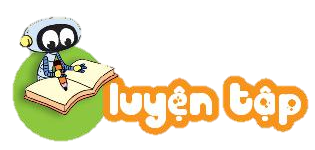 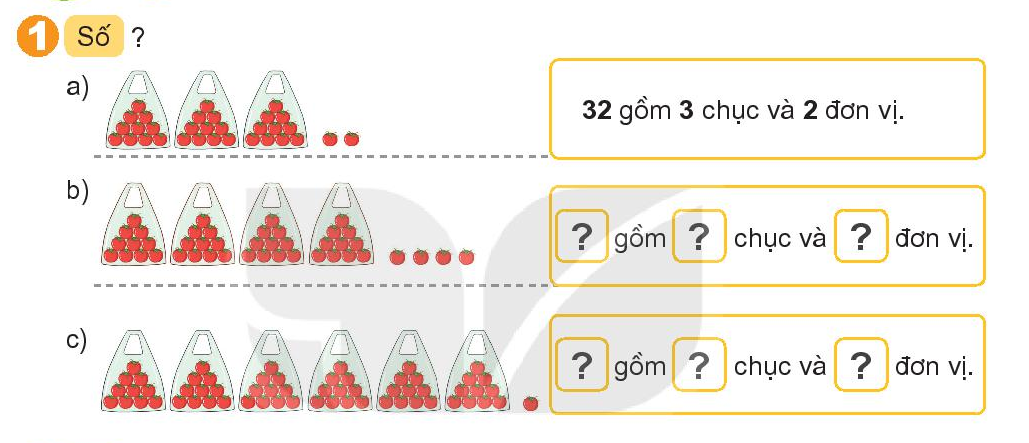 4
44
4
6
1
61
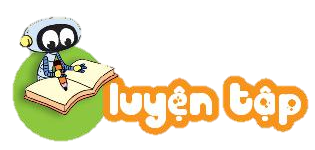 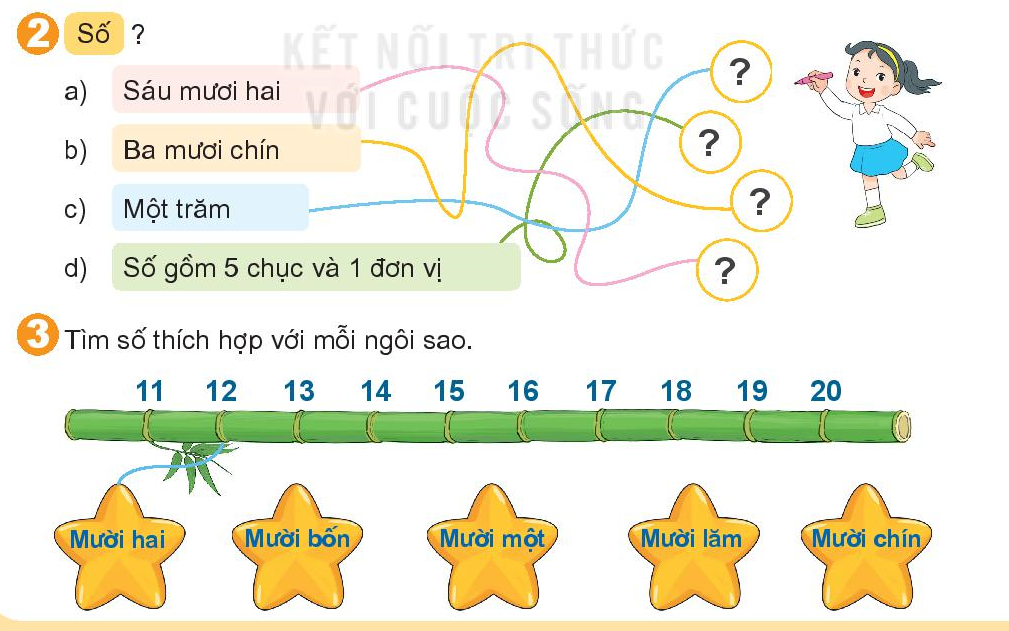 33
35
36
38
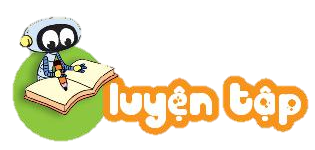 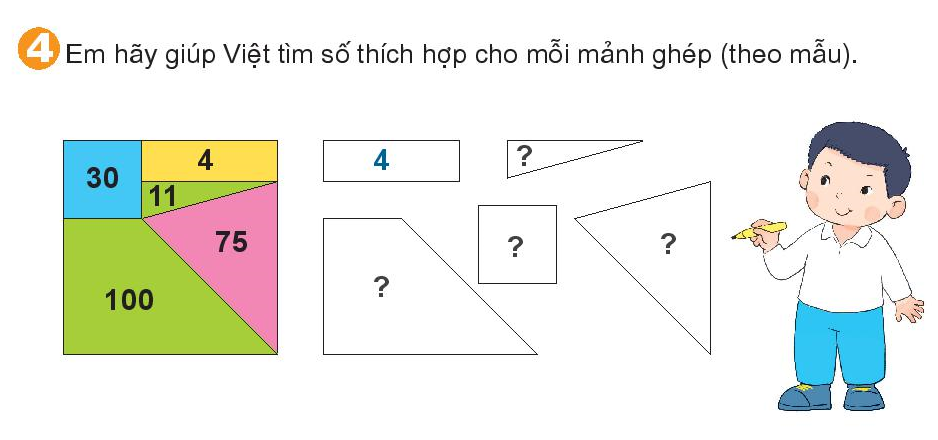 11
30
75
100
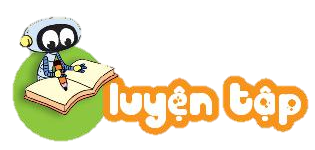 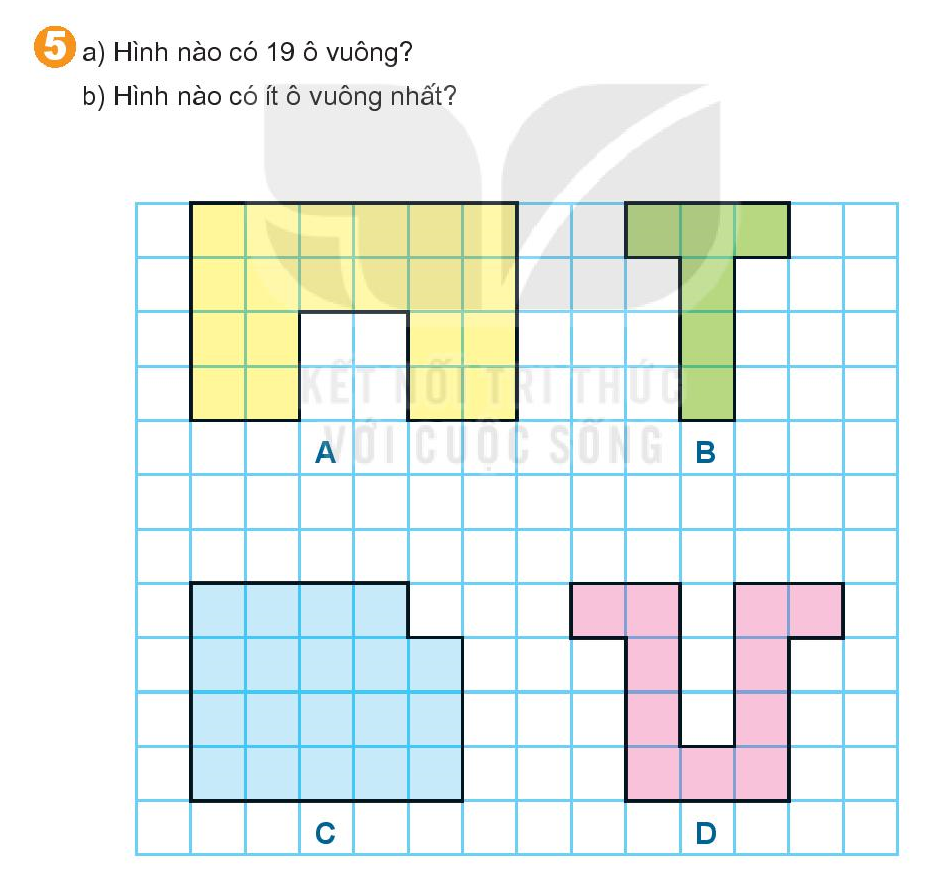 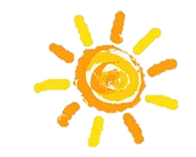 Tiết  học kết thúc!
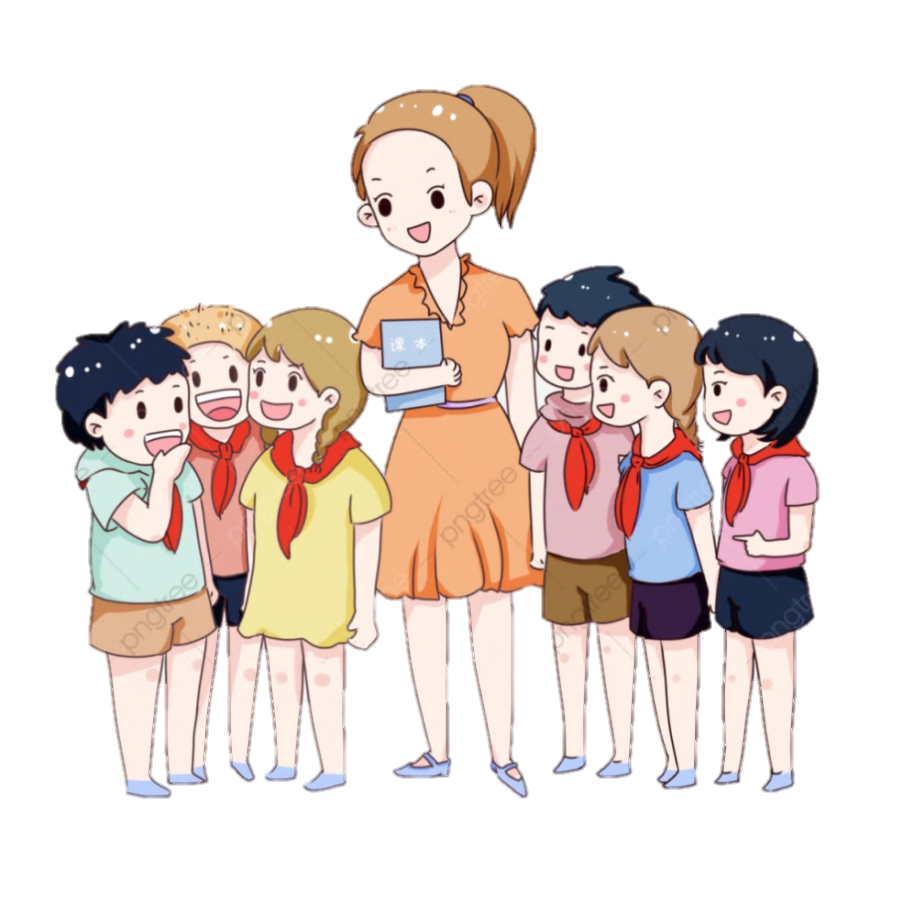